Fašismus a nacismus
Miroslav Mareš
Prezentace k přednášce v předmětu POL 112
Fakulta sociálních studií Masarykovy univerzity 
Brno 
20. 3. 2018
Foto: M. Mareš, Wiesbaden, BKA-Herbsttagung, 2012  ©
„Minimální definice fašismu“ (Griffin 2006)
„Fašismus je politická ideologie jejímž mytickým jádrem v jejích rozličných permutacích je palingenetická forma populistického ultranacionalismu“ (v originále „palingenetic“, odvozeno od „palingenesis“ MM).
Palingense – v původním významu znovuzrození duše, v přeneseném významu národa (Bötticher, Mareš 2012: 303).
Foto: M. Mareš (Caorle 2011)
Výchozí definice fašismu (Backes, Jesse 1993) Obr: Nedělní list, 13. listopadu 1938
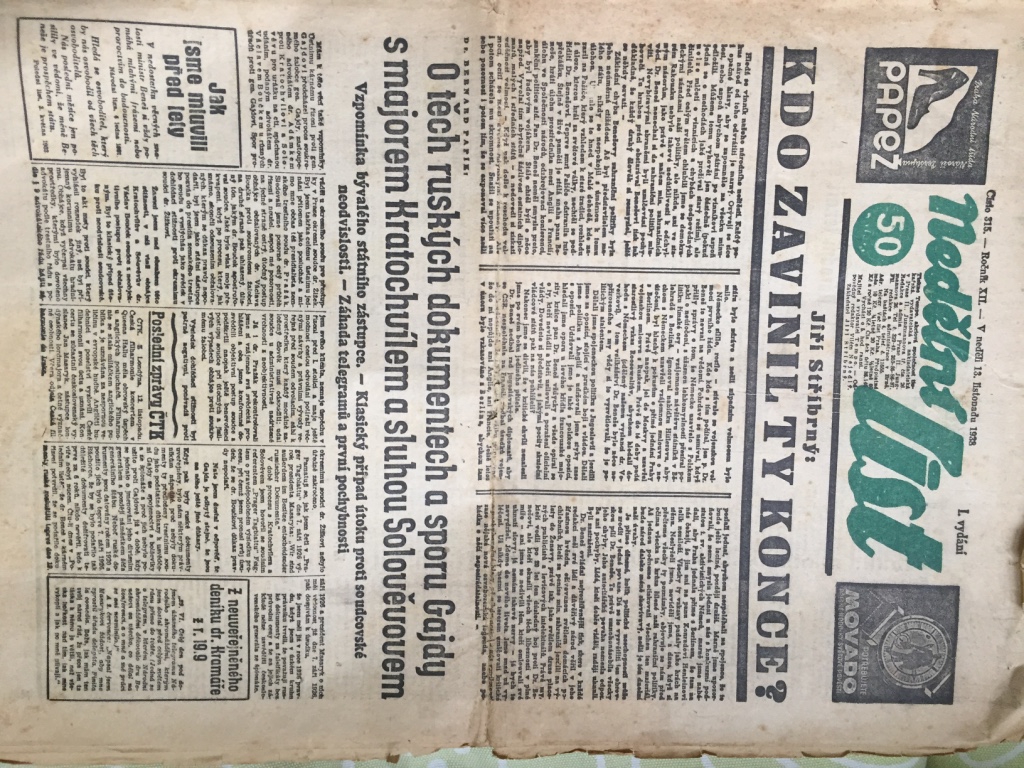 „Fašismus představuje především politické hnutí založené Benito Mussolinim, které v první polovině dvacátých let uchopilo moc v Itálii a chtělo dosáhnout „totálního státu“. 
V italském fašismu se spojuje charismatické vůdcovství a politizace mas s agresivním nacionalismem a imperialismem. 
Existují však i rozdílné srovnávací teorie fašismu, které vysvětlují vznik, vývoj, formování a pád různých krajně pravicových politických hnutí v meziválečném období. 
Tyto teorie se orientují především na italský fašismus a německý nacionální socialismus, přičemž však do svých úvah zahrnují větší či menší počet společných fenoménů v dalších evropských zemích“.
Italský fašismus: stručný historický přehled
Teorie a praxe fašistického státu (dle Kapras 1939, obr. Kapras via Niederer, s. 78)
Jeho základem je národ, neboť je právním uskutečněním národa;
Je hierarchicky nadřazen jednotlivcům a všem agregátům ve státě;
Je nadán velikou mocí a zvýšenou autoritou, opírající se o rozvětvenou policejní moc;
Vykonává kromě obvyklých dosud činností zákonodárné, správní a soudní ještě činnost korporační;
Veškerá moc ve státě je organisována na principu hierarchické výstavby, spojené se zásadou vůdcovství.
Výchozí definice národního (nacionálního) socialismu (Backes, Jesse 1993: 470).
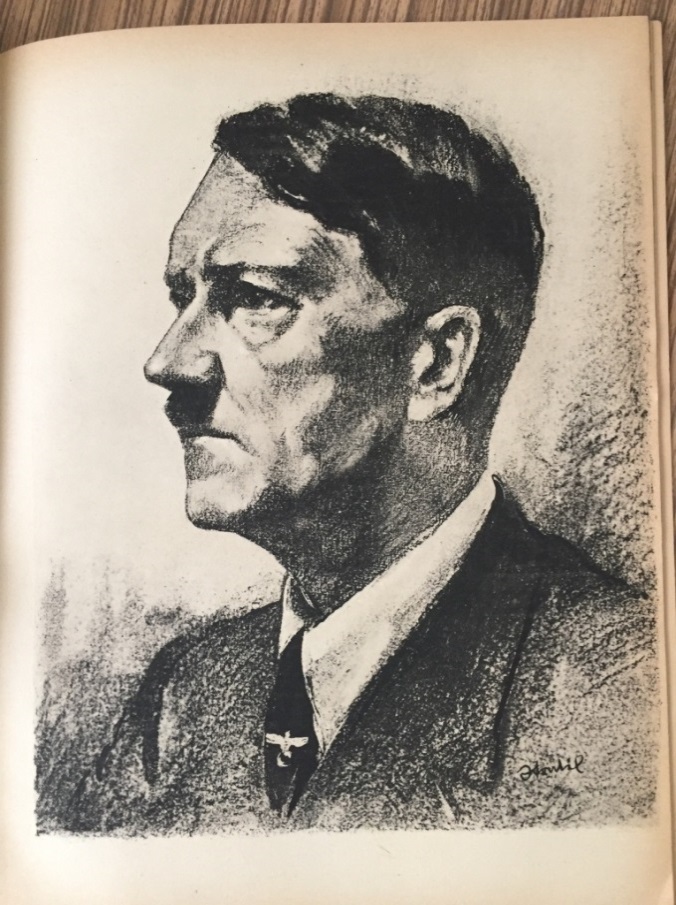 „Nacionální socialismus je spojený s Nacionálně socialistickou dělnickou stranou Německa (NSDAP). Bez pochopení politických úspěchů této strany ve dvacátých a třicátých letech a její ideologie a programatiky nelze vysvětlit nacionální socialismus. Zpočátku se stala shromaždištěm pro různé pravicově extremistické proudy, jejichž intelektuální reprezentanti (Gottfried Feder, Alfred Rosenberg, Gregor a Otto Straßerovi) se od sebe navzájem částečně odlišovali. Společný konsens panoval v „nacionálně-socialistickém světovém názoru“, který byl konsistentněji formulován v dílech a projevech „vůdce“ Adolfa Hitlera, především v knize Mein Kampf. 
Nacionální socialismus do značné míry vycházel z anti-postojů (antiparlamentarismu, antiliberalismu, antibolševismu, antikapitalismu, antiegalitarismu, antisemitismu). 
Tomu odpovídaly základy této ideologie – rasistická doktrína, která umísťovala vlastní lid (Němce, Árijce) na nejvyšší stupeň rasové hierarchie, sociálně-darwinisticky odůvodněný rasový boj jako historická skutečnost a princip výběru, propagace „lidového společenství („Volksgemeinschaft“) na základě rasové jednoty, „vůdcovský princip“ jako dominující vzor politické organizace a úsilí po „dobytí životního prostoru“ a nadvládu v Evropě“.
Obr: Böhmen und Mähren, Rosenberg: Mythos des 20. Jahrhunderts
Vývoj nacistického hnutí 1919-1933
Vývoj nacistického režimu 1933-1945
Politický systém (Velko-)Německé říše (Dle Bedürftig 2004).
Vůdce a říšský kancléř (Der Führer und Reichskanzler) – hlava státu, vůdce NSDAP, Vrchní velitel branné moci (Wehrmachtu).
Jediná strana NSDAP, členění do žup (Gau, v čele Gauleiter) a dalších jednotek.
V rámci strany působily paramilitární SA a SS (později i vojenské složky), NSKK, HJ (Pimpf, Jungvolk, Bund Deutscher Mädel), NSDstB, NS-Frauenschaft, Dt. Frauenwerk, DAF, NSV, NS-Kriegsopfervers., NSD Ärtztebund, NS-Lehrerbund, Beamtenbund, NS-Juristenbund.    
Obr.: Ley: Organisationshandbuch der NSDAP.
Základní koncepční výzvy fašismu a národního socialismu/nacismu
Národní socialismus jako podtyp fašismu (např. Backes, Jesse 1993)
Oddělené, částečně provázané ideologie (např. Kopeček 1995)
Základní koncepční výzvy nacismu národního/nacionálního socialismu
Kontradikce „dobrého“ národního socialismu a „zlého“ nacismu
Nacismus jako podtyp národního socialismu
Možné srovnání fašismu a nacismu (Hloška a kol. 2007: 9)
Neofašismus a neonacismus: vybrané problémy
Je přímá návaznost na ideje nacismu/fašismu „neo“?
Naproti tomu někdy problém určení návaznosti na fašistické/nacistické koncepty u organizačních forem navazujících na (neo)fašismus/(neo)nacismus („identitární hnutí“) ;
Co všechno spadá do neofašismu („islamofašismus“, hindu-fašismus“, černý fašismus, post-maoistická Čína - Gregor 2006)???.
Problém pojetí „postfašismu“ (bezprostřední návaznost po válce vs. současnost, dílčí akceptace fašistických postojů mainstreamem (v ČR popularizováno v A2 9/2015, Fiala 2015)
Neofašismus jako souputník neo-liberalismu (neomarxistické pojetí)? 
Foto: M. Mareš, Salzburg 2013
Fašismus v historickém českém prostředí
(Neo)fašismus v moderním českém a moravském prostředí
Nacismus v historickém českém prostředí
Sudetoněmecký (vztah k hitlerovskému NS)
Český etnický a  moravský (státoprávní poměr k Velkoněmecké říši)
(Neo)nacismus v moderním českém prostředí
Použitá literatura
Backes, Uwe – Jesse, Eckhard (1993). Politischer Extremismus in der Bundesrepublik Deutschland. Bonn: Bundeszetrale für politische Bildung, 1993
Bedürftig, Friedemann (2004): Třetí říše a druhá světová válka. Praha: Prostor. 
Fiala, Jaroslav. Šok z přítomnosti. A2 9/2015, s. 18-19.
Gregor, James (2006): The Search for Neofascism. The Use and Abuse of Social Science. Cambridge: Cambridge University Press. 
Griffin, Roger (2006): Fascism´s new faces (and new facelessness) in the „post-fascist“ epoch. In Griffin, Roger Loh, Werner, Umland, Andreas (eds.): Fascism Past and Present, West and East. An International Debate on Concepts and Cases in the Comparative Study of the Extreme Right. Stuttgart: Ibidem-Verlag, s. 29-67.
Hloška, Vlado a kol. (2007): Zamlčovaná  pravda o Tisovi a slovenskom štáte. Bratislava: Eko-Press. 
Kapras, Jan (1939): Fašismus. Praha: Nakladatel L. Mazáč.
Kopeček, Lubomír (1995): Osvobození od fašismu? Retrospektivní pohled na oslavu jednoho svátku. Panorama, roč. 0, č. 0, s. 4-5.
Ley, Robert (1937): Organisationshandbuch der NSDAP. München: Zentralverlag der NSDAP. 
Mareš, Miroslav (2003): Pravicový extremismus a radikalismus v České republice. Brno: Barrister & Principal, Centrum strategických studií.  
Mareš, Miroslav (2009): Další fašistická hnutí a režimy v Evropě. Aktuální trendy v politickém extremismu a v jeho potírání“ , Brno: Policie ČR.
Mareš, Miroslav (2009): Německý nacismus. Prezentace na semináři „Aktuální trendy v politickém extremismu a v jeho potírání“ , Brno: Policie ČR.
Pasák, Tomáš (1999): Český fašismus a kolaborace 1922-1945. Praha: Práh 1999.
Pollard, John F. (1998): The Fascist Experience in Italy. London: Routledge.